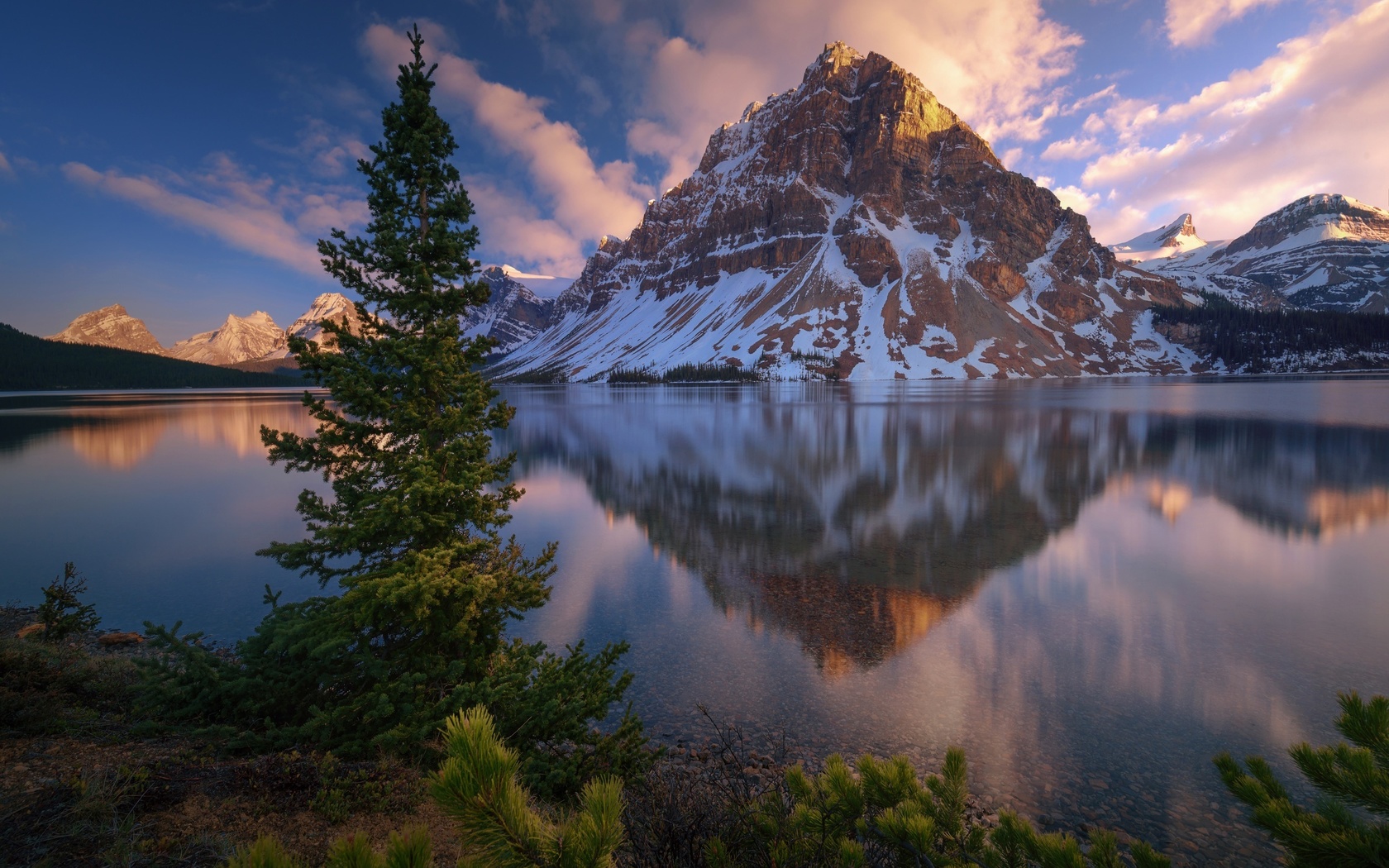 Домашняя работа №3
«Знакомство с типами профессий»
1.2 «Человек-природа»
Задание 1 

Вам необходимо распределить профессии из предложенного списка по предмету труда.

      анестезиолог, анатом, животновод-селекционер, биохимик, биофизик, ботаник, генетик, геофизик, садовод, микробиолог, технолог пищевого производства, невропатолог, метеоролог, ветеринар, селекционер, биолог, животновод, энтомолог, антрополог, геолог, фармаколог, химик, ветеринар, генетик, гистолог, эколог, лесник, фермер, геолог, географ, фармацевт, физик, астроном, этнолог, физиолог, стоматолог, зоолог, лаборант, аллерголог, иммунолог, эмбриолог, психофизиолог, ландшафтный дизайнер, цветовод, садовник, гидролог.
Пример: Заполните таблицу
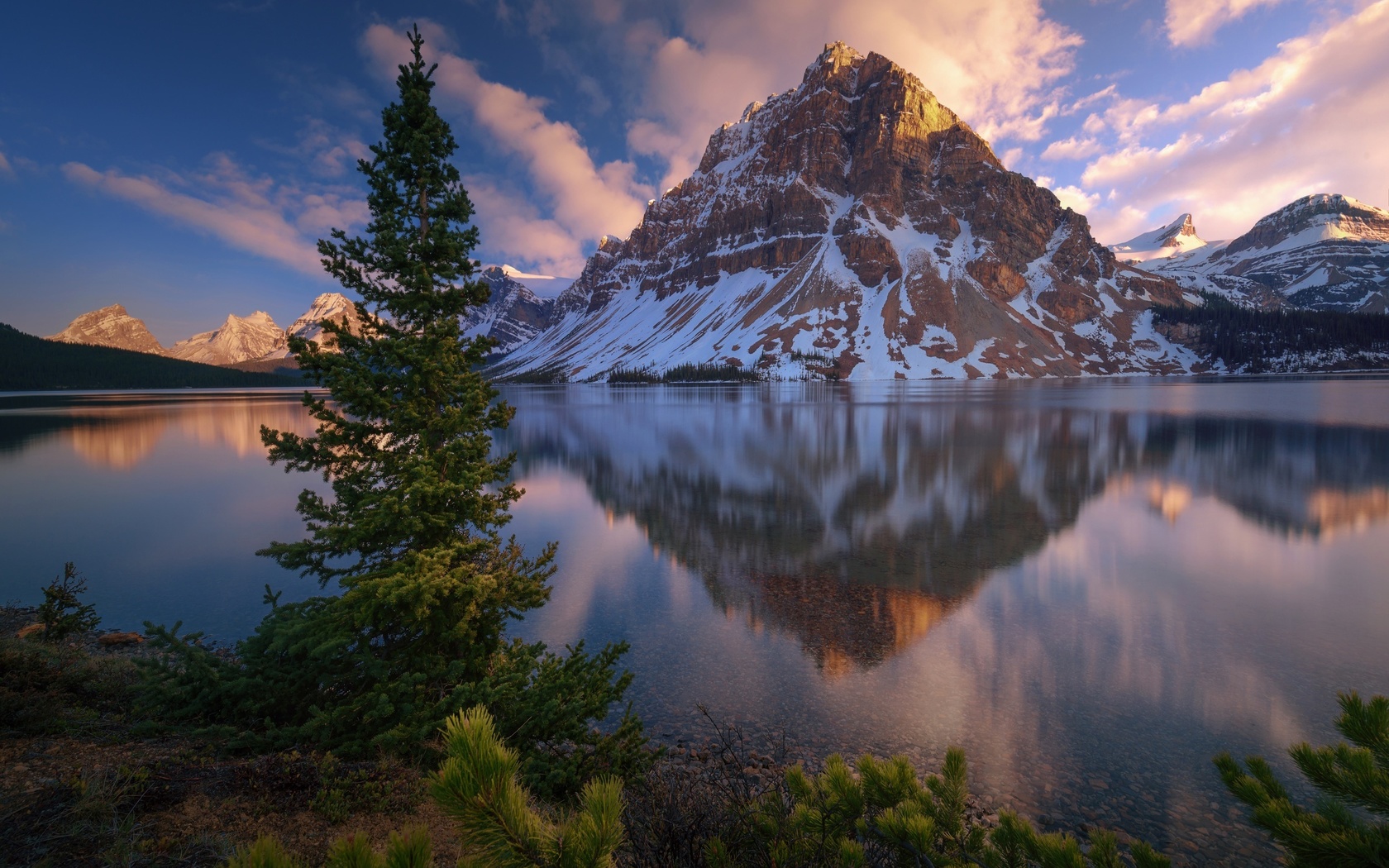 Задание 2
С помощью таблицы «Классификация профессий по цели труда в системе профессий "человек — природа"», приведенной в данной теме в учебнике (стр.87), учащимся необходимо определить цели, задачи и содержание труда специалистов — геолога, эколога и инженера по защите окружающей среды.
Пример: Заполните таблицу
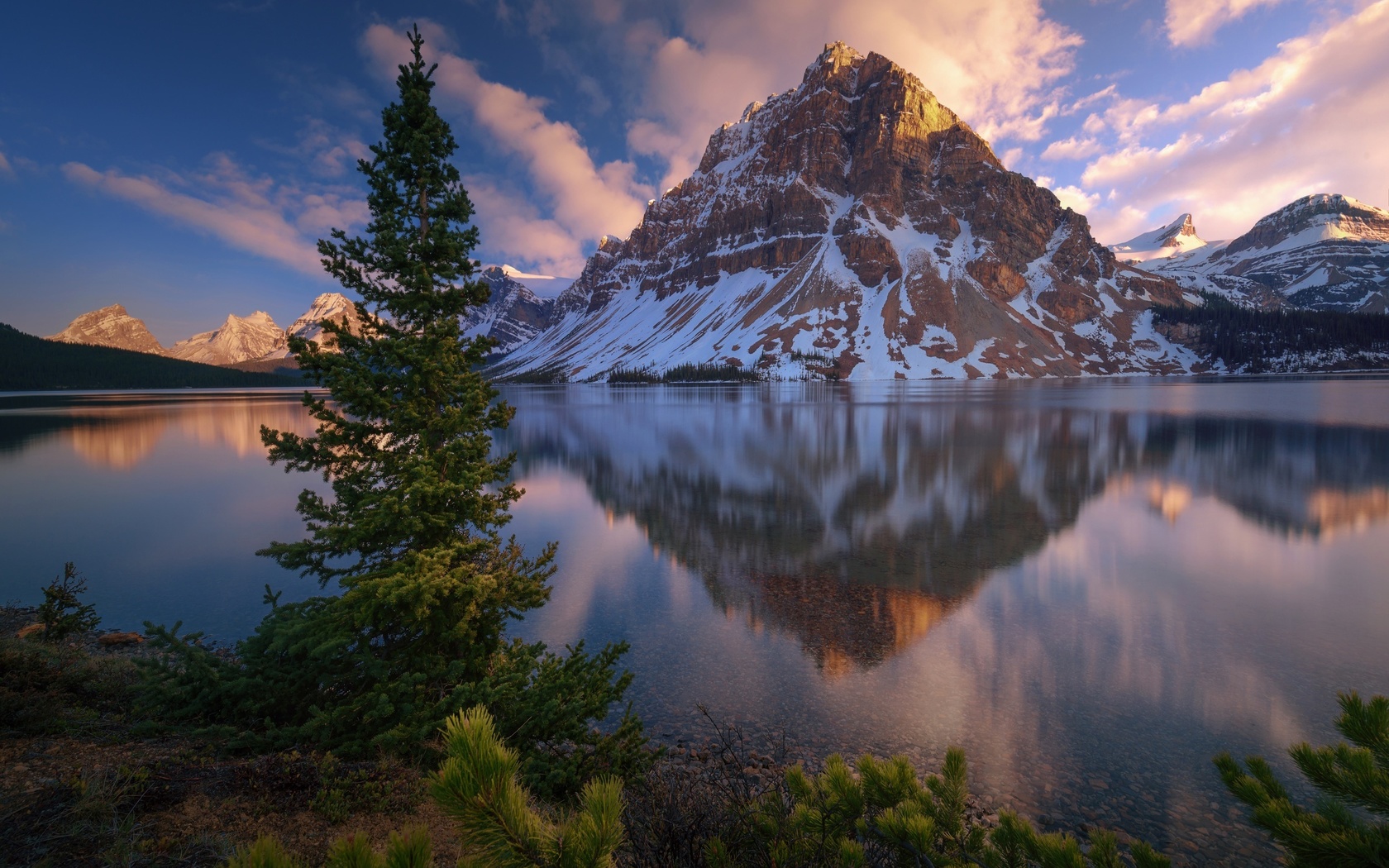 Задание 3
Привести примеры профессий в соответствии с отраслями народного хозяйства.
Пример: Заполните таблицу
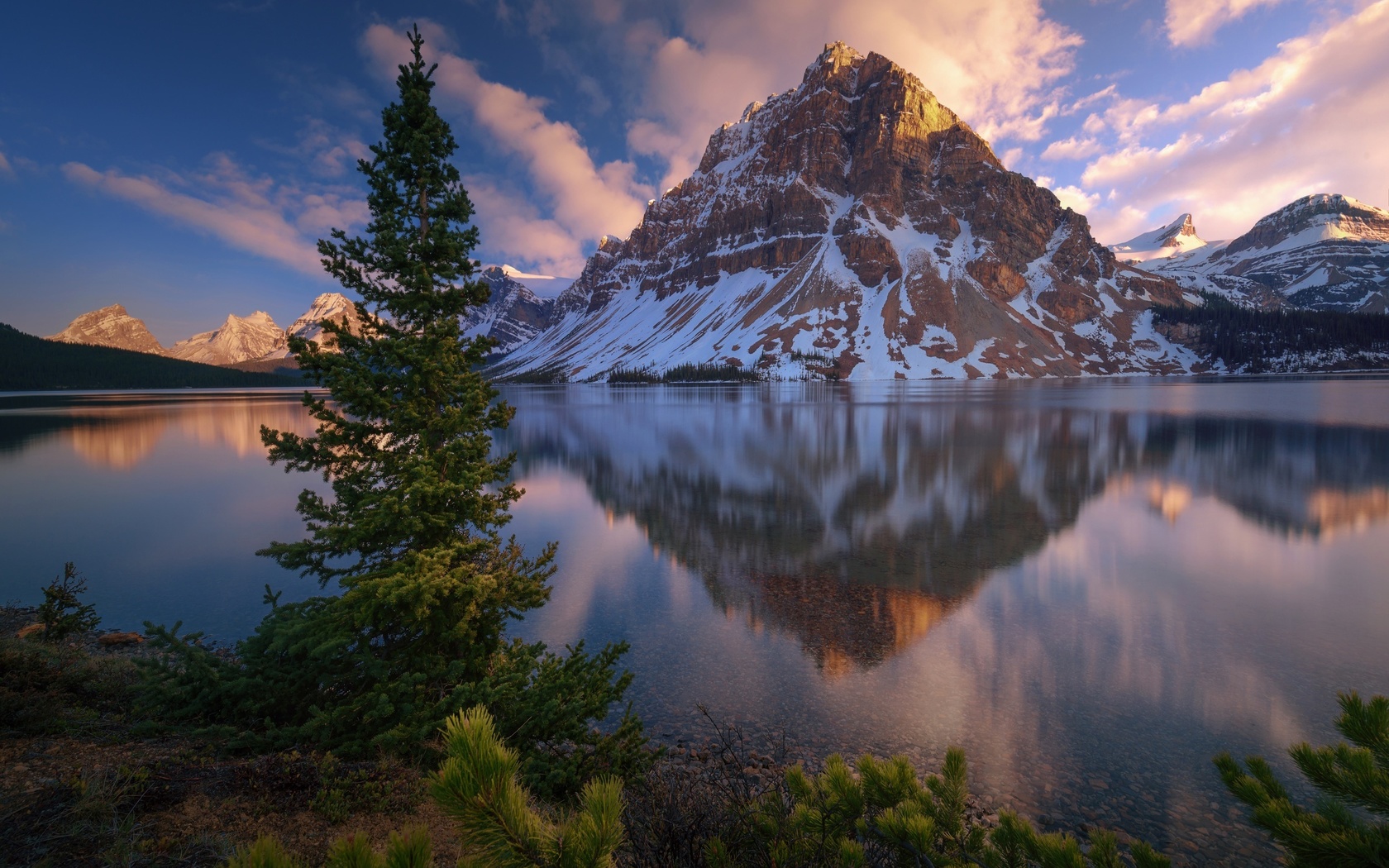 Задание 4
Приведите примеры профессий в соответствии с классификацией по условиям труда.
Пример:  Заполните таблицу
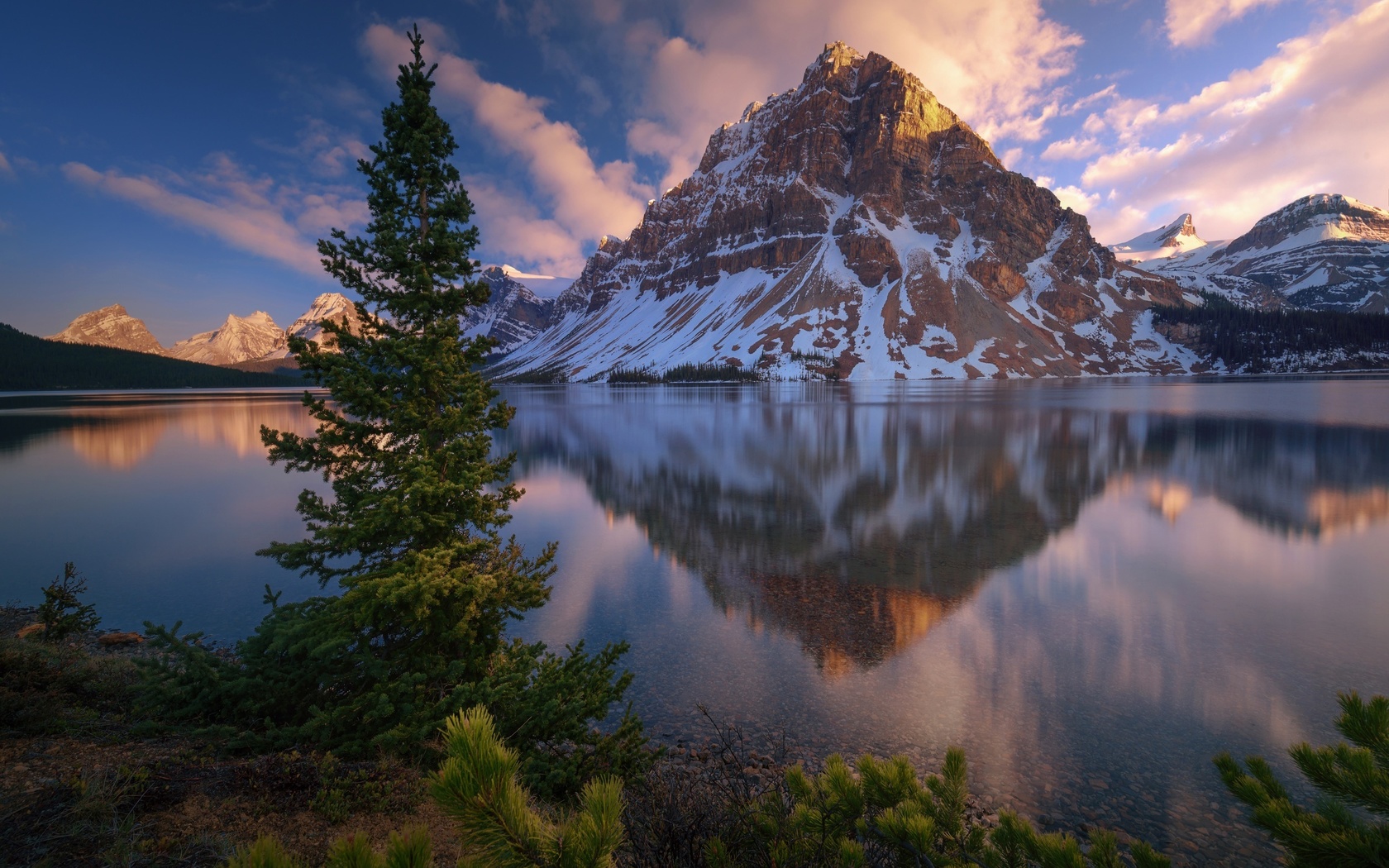 Задание 5
Задание на творческие способности учащихся. Создайте проект озеленения пришкольной территории. Проект озеленения пришкольной территории.
 Пример:
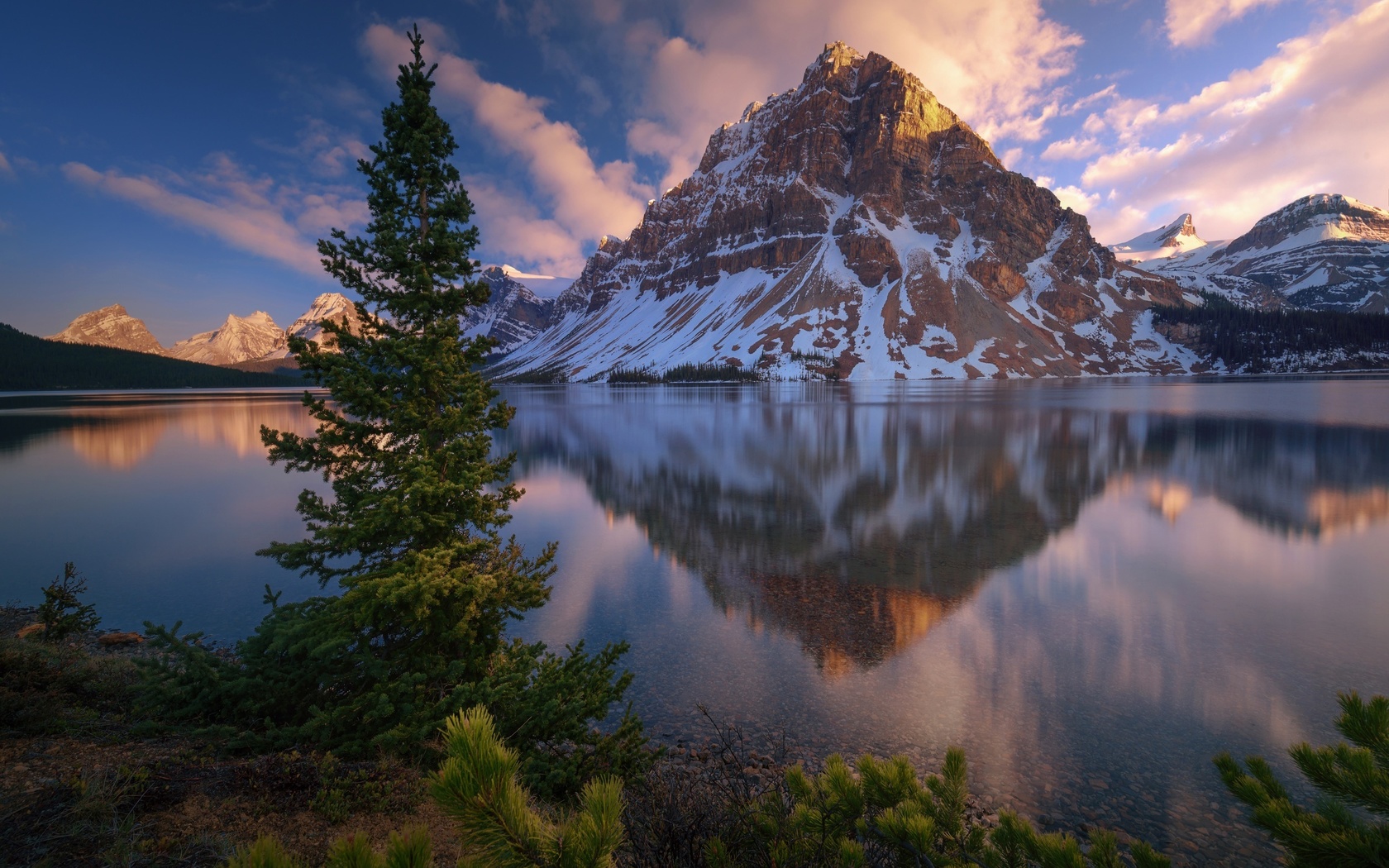 Задание 5
Задание на творческие способности учащихся. Создайте проект озеленения пришкольной территории. Проект озеленения пришкольной территории
 Пример:
1.  Безус Ж.Н., Жукова Ю.П., Кузнецова И.В., Радченко В.В., Совина К.В., Холодилова Ю.К. Путь к профессии: основы активной позиции на рынке труда: Учебное пособие для учащихся старших классов школ. - Ярославль: Центр «Ресурс», 2003. 152 с.
 2. Бендюков М. А. Ступени карьеры: азбука профориентации. – Санкт-Петербург: Речь, 2006. – 236 с.
 3. Володина Ю.А. Дорога в жизнь или путешествие в будущее. Тренинговая программа проессионального и жизненного самоопределения для воспитанников детских домов и школ-интертатов. - М.: Генезис, 2012. 
4.  Грецов А. Выбираем профессию. Советы практического психолога. - Спб, 2006. 
5.  Гурова Е. В. Профориентационная работа в школе: методическое пособие. - Москва: Просвещение, 2007. – 95 с. 
6.  Зеер Э.Ф. Психология профессий. Учебное пособие. - Академический проект Фонд «Мир», 2006.
7.  https://temabiz.com/rabota/vp-tipy-professij.html
https://studyinfocus.ru/tipy-professij/
Учебное пособие «Азбука профориентации 21 века», 2010 г
Разработчик Морозова Н.Э.
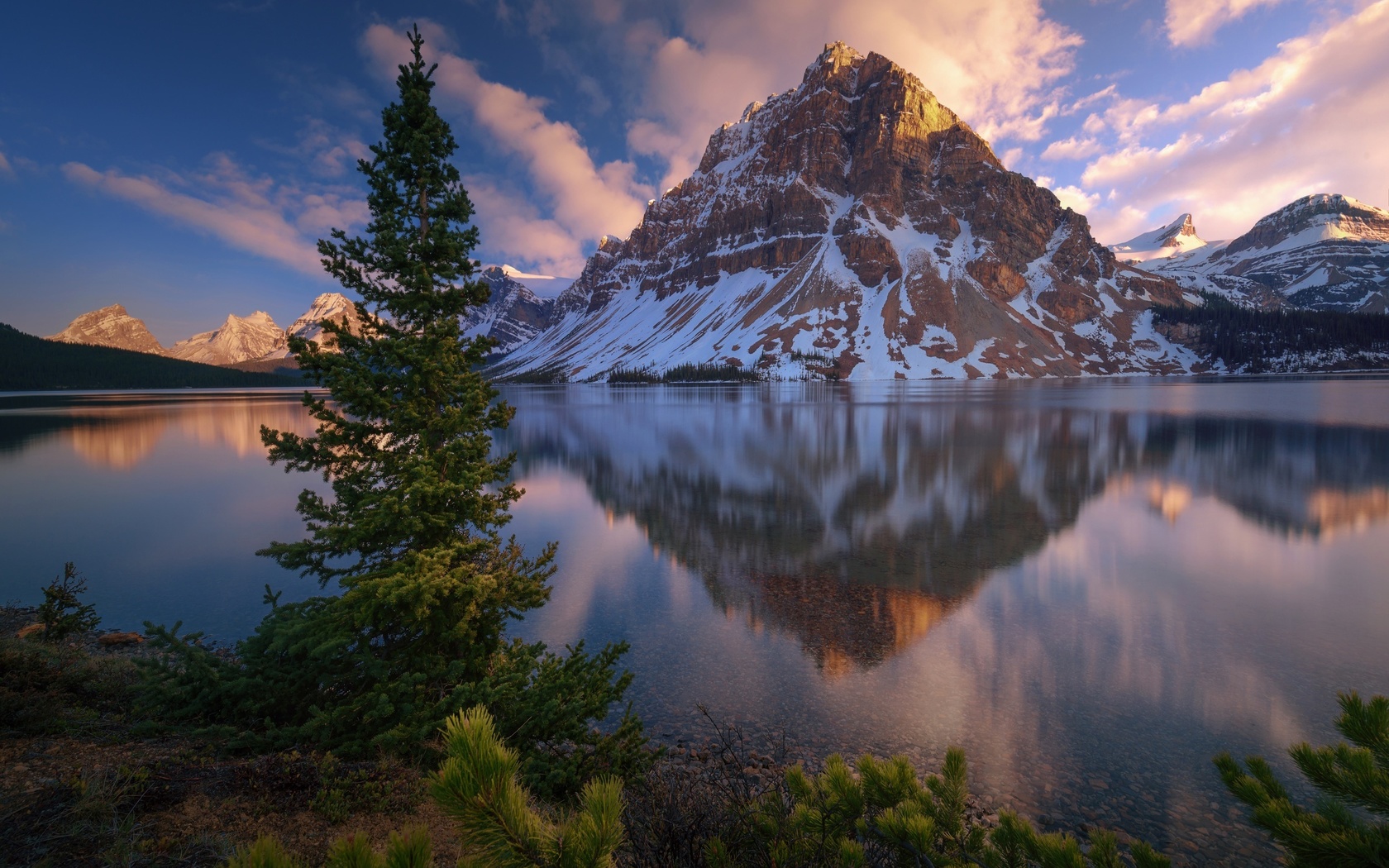 Источники